ENGG1000 IT Foundation
Ethics in Information Technology
ENGG1000 2022-23 term2 khw
1
What is Ethics (道德/倫理)?*
My feeling?
Some well-founded standards of right and wrong that prescribe what humans ought to do

The study and development of one's ethical standards
Law?
Dunno…
Religion?
Social standard?
*Velasquez et al., "What is Ethics?" https://www.scu.edu/ethics/ethics-resources/ethical-decision-making/what-is-ethics/, 2010 (accessed 23 Aug 2022).
ENGG1000 2022-23 term2 khw
2
Ethics and IT
The general public has not realized the critical importance of ethics as applied to IT
E-mail/Internet access monitoring
Copyright infringing downloads/uploads
Spam e-mails/messages
Hackers, identity theft, spywares, …
Plagiarism
ENGG1000 2022-23 term2 khw
3
Ethics and IT
On the other hand, we would like as few restrictions as possible to exercise our liberty in the society and the cyberworld

Therefore, we shall address these important aspects of ethics in IT:
Intellectual properties (知識產權)
Digital privacy (網絡私隱)
Freedom of expression (言論自由)
ENGG1000 2022-23 term2 khw
4
Intellectual Properties
(IP, 知識產權)
ENGG1000 2022-23 term2 khw
5
What is Intellectual Property?
A group of separate intangible property rights
Value of intelligence and artistic work comes from creativity, ideas, research, skills, labor, non-material efforts, and attributes the creator provides
IP appears everywhere:
Brand-name logos on your T-shirt, newspaper articles, TV programmes, pop songs, movies, fashion designs, …
Source and copyright owner:
Intellectual Property Department, HKSAR Government
ENGG1000 2022-23 term2 khw
6
What is Intellectual Property (IP)?
These rights include:
Trademarks (商標權)
Patents (專利權)
Copyright (版權)
Designs (外觀設計權)
Trade secrets (商業秘密)
Layout design of integrated circuits (集成電路布圖設計權)
Plant varieties (植物品種保護權) (!)
Source and copyright owner:
Intellectual Property Department, HKSAR Government
ENGG1000 2022-23 term2 khw
7
What is Protected (by Copyright)?
Copyright protects the expression of ideas

Copyright does not require application
A work is automatically under protection when it is created

Copyright lasts for a limited time only
E.g., 50 years after the creator dies
The work is in the public domain afterwards
Anyone can freely copy and use it
Source and copyright owner:
Intellectual Property Department, HKSAR Government
ENGG1000 2022-23 term2 khw
8
What is Protected (by Copyright)?
Copyright holders have exclusive rights to:

Make copies

Produce derivative works (e.g., translations into other languages or movies based on books)

Distribute copies

Perform the work in public (e.g., music, plays)

Display the work in public (e.g., artwork, movies, computer games, video on a Web site)
©
ENGG1000 2022-23 term2 khw
9
Challenges of New Technologies
Digital technology and the internet make copyright infringement easier and cheaper

Compression technologies make copying large files (e.g., graphics, A/V files) feasible

Software tools allow easy editing of graphics, A/V files to make derivative works

Scanners/cameras change the media of a copyrighted work, converting printed text, photos, and artwork to electronic form
ENGG1000 2022-23 term2 khw
10
The Basic Law (基本法) and IP
The Government… shall… protect by law:
Achievements in scientific and technological research, patents, discoveries and inventions. (Article 139)

Achievements and the lawful rights and interests of authors in their literary and artistic creation. (Article 140)
Source: Constitutional and Mainland Affairs Bureau, HKSAR Government
ENGG1000 2022-23 term2 khw
11
Copyright Law of Hong Kong
Copyright Ordinance (版權條例) came into effect in 1997
Amendments in 2001, 2003, 2004, 2007, 2009, …

Tries to maintain a balance between the rights of copyright owners and society as a whole

Also covers works on the Internet and softwares

Works are protected through:
Civil Remedies (民事補救)
Criminal Sanctions (刑事制裁) by Customs and Excise Department (香港海關)
Source and copyright owner:
Intellectual Property Department, HKSAR Government
ENGG1000 2022-23 term2 khw
12
Any Copyright Exemptions?
“Fair dealing” (公平處理) exemptions:
Have to consider all of the following:
Purpose and nature of the dealing (non-profit or commercial purpose)
Nature of the work
Amount of significance or portion used
Effect on the potential market and value of the work
Not all factors are in equal weight
Parallel to “fair-use” doctrine in USA
Source and copyright owner:
Intellectual Property Department, HKSAR Government
ENGG1000 2022-23 term2 khw
13
Fair Dealing: Yes or No?
A student copying a small portion of copyright work and incorporating it in his project for illustration with acknowledgment of the source

A student copying a large portion of a textbook because the textbook is too expensive

Note: copied made under “fair dealing” must not be sold, lent, or hired to others!
Source and copyright owner:
Intellectual Property Department, HKSAR Government
ENGG1000 2022-23 term2 khw
14
Significant Criminal Case in HK
File sharing using BitTorrent (BT):
Mr. C was accused of uploading 3 movies onto the Internet using BT in 2005
He was charged with “distributing an infringing copy of a copyright work … to such an extent as to affect prejudicially the copyright owner”

The charge was convicted, becoming the world’s first criminal case of illegal mass distribution of copyright work using BT sharing
He was sentenced for 3 months in prison
Source and copyright owner:
Intellectual Property Department, HKSAR Government
ENGG1000 2022-23 term2 khw
15
Significant Criminal Case in HK: BT
Arguments for Mr. C:
“Copies" only refers to tangible objects like CDs and tapes. Digital files don't count
It is the downloader that initiated the transfer. Mr. X merely put it on the net

Arguments against Mr. C:
Copying does not necessarily involve tangible objects
Mr. C kept his computer connected to the Internet and his BT client opened
Source and copyright owner: HKSAR Government
ENGG1000 2022-23 term2 khw
16
Responses from the Content Industries
Expiration dates within a software
Software protection dongles
Activation or registration codes
Banning and suing
Issues "takedown" notices to video sharing websites (such as YouTube)
Digital Rights Management (DRM) to inhibit copying
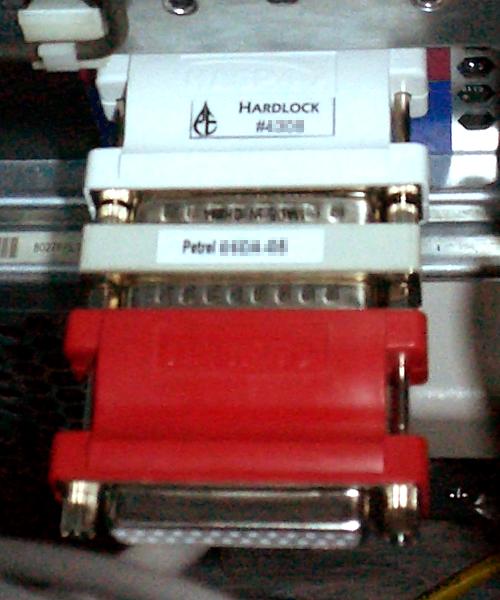 ENGG1000 2022-23 term2 khw
17
DRM, its Circumvention, and Innovation
People often find ways to “circumvent” DRM and other copy-protection schemes
HK copyright law now prohibits:
making/importing/exporting circumvention device (規避器件) for sale/hire,
dealing in such devices or providing commercial circumvention service

This is controversial, as copyright owners can sue a person/company even if one/it does not infringe any copyrights
ENGG1000 2022-23 term2 khw
18
New Business Models
New business models have evolved
Organizations (such as IFPI, HKRIA, CASH, …) are set up to collect and distribute royalties (版稅)
Users do not have to find individual copyright holders
Sites provide legal means for obtaining inexpensive music
Revenue sharing allows content-sharing sites to allow the posting of content and share their ad revenues with content owners
ENGG1000 2022-23 term2 khw
19
Free Software (自由軟件)
Free softwares allow people to copy, use, and modify them

“Free” means freedom of use, not necessarily free of cost

Open-source vs proprietary softwares

Well-known free softwares:
Linux kernels, Android, OpenOffice, Firefox

Concepts such as “copyleft” and GNU General Public License (GPL) provide means to fit in the current copyright legal framework
ENGG1000 2022-23 term2 khw
20
Copyleft
©
Under copyleft, the developer copyrights the program and releases it to allow people to:
Use, modify, and distribute it,
Or distribute any program developed from it, but only if they apply such same agreement to the new work

Copyright ©:	“All rights reserved”
Copyleft ©:	“All rights reversed”
Public domain:	“No rights reserved”
©
ENGG1000 2022-23 term2 khw
21
Creative Commons (CC, 共享創意)
Inspired by GPL, CC developed a spectrum of licensing agreements for creative works (not just softwares)
Replacing “all rights reserved” with “some rights reserved”

E.g., provide options to:
allow copying for noncommercial use,
require a specified credit line with use,
allow use of entire work with no changes
…
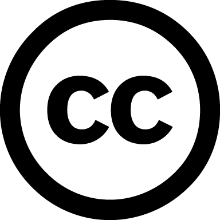 Creative Commons: http://creativecommons.org/
ENGG1000 2022-23 term2 khw
22
Using Internet Contents
Make sure you use Internet resources legally!
E.g., extracting the whole or large part of a news article for personal use is generally illegal, even if you cite the article source
Some content sharing websites provide resources in public domain or under CC license:
Wikipedia:
	http://www.wikipedia.org/
Wikimedia commons:
	http://commons.wikimedia.org/
Public Domain Images:
	https://commons.wikimedia.org/wiki/Commons:Free_media_resources/Photography
ENGG1000 2022-23 term2 khw
23
Digital privacy 
(網絡私隱)
ENGG1000 2022-23 term2 khw
24
Digital Footprint
Trail of data you create while using the Internet
Web sites you visit, emails you send, comment you make on public forum etc
Passive footprint refers to data trail unintentional leave online
eg. When visit a web site, your IP address is logged which identifies your ISP and approximate location
ENGG1000 2022-23 term2 khw
25
Implication of Digital Footprint
It allows personal info about you being obtained by others

Most common usage is for commercial eg. marketing

Also used by employee for recruitment practice

Government may also collect those data
ENGG1000 2022-23 term2 khw
26
Without a Trace?
How can we keep anonymous?

How often we are anonymous?
…when we are using our own PC’s?
…when we are using our mobile phones?
…when we are not logging in?
…when we are shopping offline or online?
…what are “cookies”?
ENGG1000 2022-23 term2 khw
27
Internet Website Cookies
When we visit a website, we may provide certain information such as username, password, color and layout preference, visit date and time, etc.

A website may store such information on its server(s) AND/ OR store such information on the computer you are using

Cookies on the computer you are using is used for storing such information

When you re-visit the same website on the same computer, the cookies will be sent to the website
ENGG1000 2022-23 term2 khw
28
Internet Website Cookies
What are the advantages of using cookies?

What are the risks associated with using cookies?

Any suggestions?
ENGG1000 2022-23 term2 khw
29
Digital Identity Discussions
Who are collecting our identity?
How, when and where?

What for?
Are they using our identity properly?

What would happen in case of leakage?
How to protect ourselves?
ENGG1000 2022-23 term2 khw
30
Importance of Personal Data Privacy
One’s will and one’s freedom to protect, to use, to reveal data about oneself

The level of protection and control affects one’s sense and feeling of security, or even actual physical security

Personal Data can be considered as a kind of personal property/ asset
ENGG1000 2022-23 term2 khw
31
Lawful/ Proper Privacy Data Usage
Governments, corporations, institutions and even individuals sometimes need Personal Privacy Data for operation and activities
Census
Income data for taxation purpose
Personal identity and credit information for obtaining financial services
Health information for setting insurance policy
Home address for voting based on regional constituency
Phone number for dating!

Data Privacy Laws and Agencies
Privacy Policy Statement (PPS)
Personal Information Collection Statement (PICS)
ENGG1000 2022-23 term2 khw
32
Privacy Policy Statement (PPS)
Examples
PPS of PCPD, HKSAR
http://www.pcpd.org.hk/english/about/pps.html

PPS and Practices of Immigration Dept, HKSAR
https://www.immd.gov.hk/eng/useful_information/statement.html
PPS of CUHK
http://www.cuhk.edu.hk/english/privacy.html
ENGG1000 2022-23 term2 khw
33
All About Ourselves
There may be lots of personal data sources about us:
Personal Blog and Facebook
Address book of our friends
Public accessible government data
Voters’ Registry
Land and Property Registry
Company Registry
Corporate managed data sets
Credit database
Phone operators and ISPs’
Marketing firms and departments
Shipping information and invoices
ENGG1000 2022-23 term2 khw
34
Longer we Live, More we Expose
Data fusion and data mining technologies could be used to reveal our personal data and identity from multiple data sets

Avoid revealing personal data and identity in surveys and questionnaires

Beware of participating in marketing campaigns such as lucky draws and souvenir traps
ENGG1000 2022-23 term2 khw
35
As a Student or Researcher
Do we really need certain personal data and identity information in our work or research?
Think twice before asking for such data
We have the responsibility to keep such information confident and safe
We also have the responsibility to destroy such data after proper use
Do a risk assessment and take precaution measures to avoid unfortunate events such as data leakage
Maintain a noble and respectful attitude
ENGG1000 2022-23 term2 khw
36
Freedom of Expression
(Freedom of Speech,
Free-Speech, 言論自由)
ENGG1000 2022-23 term2 khw
37
Freedom of Speech
“I disapprove of what you say, but I will defend to the death your right to say it.”

—Voltaire’s biographer,
S.G. Tallentyre
ENGG1000 2022-23 term2 khw
38
Freedom of Speech in HK
The Basic Law provides constitutional guarantees:

“HK residents shall have freedom of speech, of the press and of publication…” (Article 27)

“The provisions of the [ICCPR] ... shall remain in force and shall be implemented through the laws of the [HKSAR].” (Article 39)
ICCPR:	International Covenant on Civil and Political Rights
	《公民權利和政治權利國際公約》
ENGG1000 2022-23 term2 khw
39
Source: Constitutional and Mainland Affairs Bureau, HKSAR Government
HK Bill of Rights (香港人權法案)
(Article 16) Everyone shall have the right to…

hold opinions without interference.

freedom of expression; this right shall include freedom
to seek, receive and impart information and ideas of all kinds,
regardless of frontiers,
either orally, in writing or in print, in the form of art, or through any other media of his choice.
ENGG1000 2022-23 term2 khw
40
Restrictions to Free-Speech
(Article 16(3)) [Restrictions] shall only be such as are provided by law and are necessary:

for respect of the rights or reputations of others; or

for the protection of national security or of public order …, or of public health or morals.
ENGG1000 2022-23 term2 khw
41
Changing Communication Paradigms
Traditionally, communications media can be classified into 3 categories:
Print media (newspaper, books, …)
Broadcast (TV, radio)
Common carriers (telephones, postal)

The Internet, however, does not fit neatly into any of them
ENGG1000 2022-23 term2 khw
42
Free-Speech Principles
For offensive and/or controversial speech and ideas.
Any restriction needs to be “necessary” (必要) and “as provided by law”.
Advocating illegal acts is not necessarily illegal
Does not protect libel (誹謗)
Inciting violence is illegal
Allows some restrictions on advertising
Protect anonymous speech
ENGG1000 2022-23 term2 khw
43
Controlling Offensive Speech
What is it? What is illegal?

Answer depends on who you are

Political or religious speech? Pornography? Racial and sexual slurs? Nazi? Libelous statements? Abortion? Tobacco ads? How to make bombs? Violence? Suicide discussion? Disaster reports?
ENGG1000 2022-23 term2 khw
44
Controlling Offensive Speech
What is it? What is illegal?

Answer depends on who you are

Many efforts to censor the Internet focus on pornography or sexually explicit material
ENGG1000 2022-23 term2 khw
45
Sexually Explicit Materials
What was already illegal?

Control of Obscene and Indecent Articles Ordinance (淫褻及不雅物品管制條例)
Publishing obscene articles
Failing to observe conditions or restrictions on publishing indecent articles

The Obsence Articles Tribunal (淫褻物品審裁處) is empowered to classify articles
Applicable to the Internet
ENGG1000 2022-23 term2 khw
46
Sexually Explicit Materials
Sex column in CU Student Press*
Indecent or not?
Judgment before classification?
Bad taste?

Edison Chen photo scandal#
Indecent or obscene?
(Not) Friend?
Chilling effect (white terror)?
Selective application of law?
Unlawful arrest?
* http://zh.wikipedia.org/wiki/中大學生報情色版事件 (Retrieved 26/8/2022)
# http://zh.wikipedia.org/wiki/陳冠希裸照事件 (Retrieved 26/8/2022)
ENGG1000 2022-23 term2 khw
47
Child Pornography
What was already illegal?

Prevention of Child Pornography Ordinance (防止兒童色情物品條例)

Production, possession, and publication of child pornography
ENGG1000 2022-23 term2 khw
48
Alternative to Censorship Laws
Filters
Blocks sites with specific words, phrases or images
Parental control for sex and violence
Updated frequently but may still screen out too much or too little
Not possible to eliminate all errors
What should be blocked?
ENGG1000 2022-23 term2 khw
49
Controlling Offensive Speech: Spam
What’s the problem?
Unsolicited bulk messages
Mostly commercial advertisements
Angers people because of content and the way they are sent.
Free-speech issues:
Spam imposes a cost on others.
Spam filters do not violate free-speech.
ENGG1000 2022-23 term2 khw
50
Anti-spam Law
Unsolicited Electronic Messages Ordinance (非應邀電子訊息條例)

Regulates the sending of “commercial electronic messages” (pre-recorded messages, SMS, fax, e-mail) with a “Hong Kong link”

Criticized for not banning all spam (like person-to-person calls), legitimized commercial spam
ENGG1000 2022-23 term2 khw
51
Internet Censorship in China
Attempts to limit the flow of information on the Internet similar to earlier attempts to place limits on other communications media

Government owns the Internet backbone, blocks specific sites and content at the border (Great Firewall, GFW)

Both prevention and detection based
ENGG1000 2022-23 term2 khw
52
Great Firewall
Block IP/domain names
wikipedia.org, youtube.com, twitter.com, facebook.com, rthk.hk, discuss.com.hk…
Block keywords

DNS filtering/redirection
Redirect a blocked domain name to another
Connection reset

Nonetheless, circumvention techniques (翻牆) exists
ENGG1000 2022-23 term2 khw
53
Anonymity (匿名)
What's the good side of being anonymous in expressing oneself?
Personal privacy protection
Reduce the threat of …
Because of being afraid of …

What's the dark side then?
Making personal attack speeches
Making offending speeches
Doing "illegal" activities, e.g. illegal download
ENGG1000 2022-23 term2 khw
54
[Optional]
Anonymity
ISPs maintain records of the true identity of each user and maintain records of online activity.
Our route/trace can leak our identity.
In HK, website service providers are also liable for any illegal information posted by its users.
They will disclose your identity to minimize their liability.
ENGG1000 2022-23 term2 khw
55
[Optional]
References
The Basic Law of HKSAR
https://www.basiclaw.gov.hk/tc/index/index.html
Intellectual Property Department
http://www.ipd.gov.hk 

Customs and Excise Department
http://www.customs.gov.hk 

Copyright Ordinance
http://www.hklii.org/eng/hk/legis/ord/528/
ENGG1000 2022-23 term2 khw
56
References
IP Department - What is IP?
http://www.ipd.gov.hk/eng/intellectual_property.htm 

IP Department - Copyright in Hong Kong
http://www.ipd.gov.hk/eng/pub_press/publications/hk.htm 

Hong Kong Bill of Rights
http://www.hklii.hk/eng/hk/legis/ord/383/
ENGG1000 2022-23 term2 khw
57
References and Sources
Office of the Privacy Commissioner for Personal Data (PCPD), HKSAR
http://www.pcpd.org.hk 

Privacy, Wikipedia, accessed on 7 January 2022
http://en.wikipedia.org/wiki/Privacy
More about digital footprint
https://www.internetsociety.org/tutorials/your-digital-footprint-matters/
ENGG1000 2022-23 term2 khw
58
References
S. Baase, A Gift of Fire, 3rd Ed, Pearson, 2009

G. Reynolds, Ethics in Information Technology, 3rd Ed, Course Technology, 2010

Disclaimer: We do not provide legal advice and have no liability for any loss or damage caused to anyone relying on any information in this ppt
ENGG1000 2022-23 term2 khw
59